Nicotine & tobacco: what lies beneath
Jessica Vignapiano
Victoria Vignapiano 
Samantha Vinci 
Tiffany Andron
Objectives
To discuss the harmful effects that lie beneath nicotine/tobacco containing products 
To inform students of the following products containing nicotine/tobacco: 
Cigarettes
Chewing tobacco
Electronic cigarettes/”Vapes”
To address the negative health effects and oral manifestations that result from the use of these products 
To educate smokers/non-smokers about alternatives and smoking cessation
What is in a cigarette?
Nicotine (an addictive substance contained in tobacco), hydrogen cyanide, formaldehyde, lead, arsenic, ammonia, benzene, carbon monoxide, radioactive elements, nitrosamines, polycyclic aromatic hydrocarbons (PAHs), tar, etc.
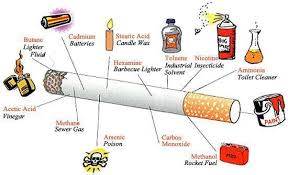 Harmful effects: cigarettes
Oral cancer
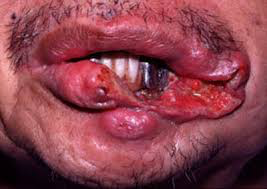 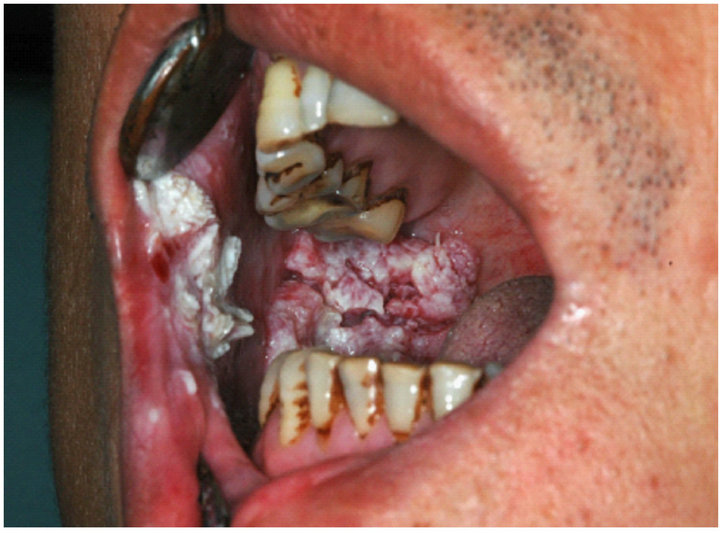 Dental effects
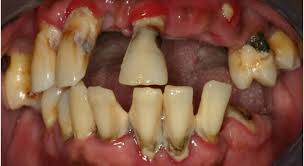 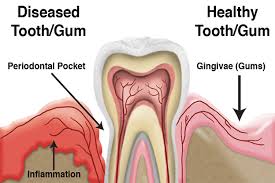 Nicotinic stomatitis
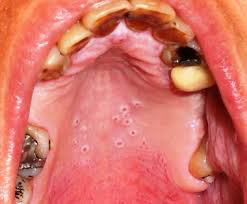 Black hairy tongue
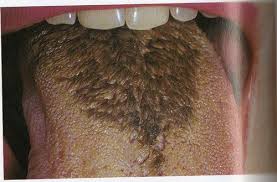 What is chewing tobacco?
Chewing tobacco- a form of smokeless tobacco containing nicotine used by chewing and/or placing a portion between the gingiva and cheek or gingiva and upper lip
Chewing tobacco is known to contain at least 28 carcinogens (cancer-causing chemicals)
The main carcinogens in chewing tobacco are tobacco-specific nitrosamines (TSNAs), formaldehyde, acetaldehyde, arsenic, benzopyrene, nickel, and cadmium
Nicotine is absorbed 3-4 times more from chewing tobacco as opposed to a cigarette. The nicotine from chewing tobacco remains longer in the bloodstream
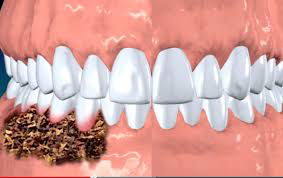 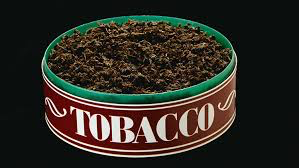 Harmful effects: chewing tobacco
Gingivitis and recession
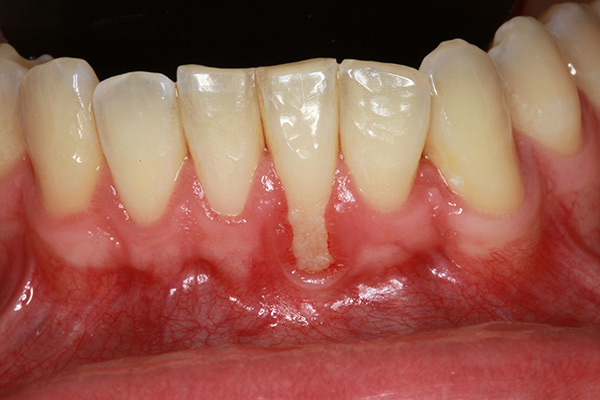 Leukoplakia
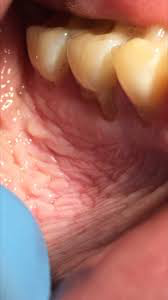 Electronic cigarettes/”Vapes”
Electronic cigarettes- battery powered devices that heat a liquid- usually containing nicotine mixed with chemicals (propylene glycol, and glycerin) -into a vapor that users can inhale
They deliver nicotine to the body without delivering any smoke 
When heated and vaporized, propylene glycol or glycerin can degrade into formaldehyde and acetaldehyde
One of the biggest safety risks of e-cigarettes is the potential for their lithium-ion batteries to explode, sometimes into a person’s face or eyes
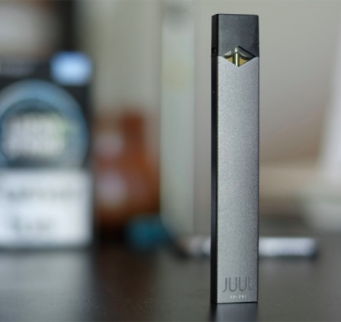 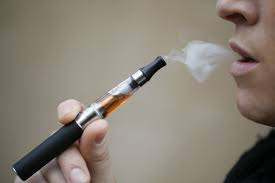 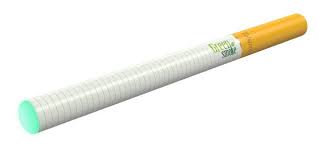 Electronic CIGARETTES
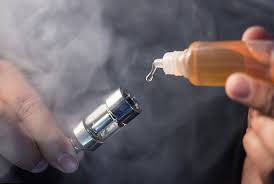 Harmful effects: E-cigarettes
Similar to cigarettes and chewing tobacco. E-liquids contain nicotine which increases the risk of high blood pressure and diabetes. The flavoring agents used can cause a chronic lung disease called Bronchiolitis Obliterans
Aside from the oral and systemic effects of nicotine, e-cigs also produce common side effects such as: 
Dry skin 
Dry mouth 
Rash/burning sensation on face 
Itchiness 
Puffy/dry eyes 
Caffeine sensitivity
Minor nose bleeds
It is never too late to quit!
24 hours  Risk of heart attack begins to drop 
3 months  Less fatigue; lungs begin to repair; smoker’s cough begins to disappear
1 year  Risk of coronary heart disease is half that of a smoker; risk of stroke, lung disease and lung cancer continue to lower 
5 years  Risk of stroke is similar to persons who never smoked
10 years  Heart and circulatory system greatly repaired 
15 years  Risk of coronary heart disease is the same as persons who never smoked; risk of lung cancer is almost the same as persons who never smoked
The role of the dental hygienist
Image references
http://file.scirp.org/Html/4-1460136_33707.htm
http://adruniverse.blogspot.com/2012/02/mouth-cancer.html
http://www.entusa.com/hpv_&_oral_cancer.htm
http://www.healthygumsmontana.com/tag/periodontal-disease/
https://www.efp.org/patients/what-is-periodontitis.html
http://tidatabase.org/smoking-gum-disease-tooth-loss/
http://northiowatoday.com/2017/02/11/editorial-improve-the-health-of-your-heart-quit-chew/
https://ecigarettereviewed.com/chewing-tobacco/
https://www.sciencesource.com/archive/Chewing-tobacco-damage-SS2257722.html
https://www.sciencesource.com/archive/Chewing-tobacco-damage-SS2257722.html